ESCUELA POLITÉCNICA DEL EJERCITO
DEPARTAMENTO DE SEGURIDAD Y DEFENSA
“EVALUACIÓN DE LAS NORMAS DE HIGIENE EN LAS COCINAS Y ALTERNATIVAS DE MEJORAMIENTO PARA ALCANZAR ESTANDARES DE CALIDAD EN EL SERVICIO EN LA ESMIL DURANTE EL PERIODO 
                                                    2010-2011”
ELABORADO POR:
Kdte. de C.B Mosquera Salgado Xavier Alejandro
Kdte. de C.B Espinoza Vera Jhon Jairo
DIRECTOR:
Tnte. De C.B Mancheno Pablo
CODIRECTORA:
Dra. Karina Villacis
OBJETIVO GENERAL
OBJETIVO ESPECÍFICO
HIPÓTESIS
OPERACIONALIZACIÓN DE LAS VARIABLES
PARADIGMA DE LA INVESTIGACIÓN
ANALISIS DE RESULTADOS
POBLACIÓN Y MUESTRA
NIVEL Y TIPO DE INVESTIGACIÓN
PROBLEMA DE LA INVESTIGACIÓN
PROPUESTA
ANEXOS
SUMARIO:
PROBLEMA DE LA INVESTIGACIÓN
La Escuela Militar, esta certificada por las normas ISO, por lo que debe brindar a sus cadetes un servicio de alimentación de calidad. Sin embargo existe un sin número de violaciones a las normas de higiene en las cocinas de la ESMIL, producido no solamente por la falta de capacitación de sus empleados sino también por varios factores como:
Falta de organización.
Falta de utensilios de cocina.
Falta de capacitación sobre normas de higiene a los empleados.
OBJETIVO GENERAL
EVALUACIÓN DE LAS NORMAS DE HIGIENE EN LAS COCINAS Y ALTERNATIVAS DE MEJORAMIENTO PARA ALCANZAR ESTANDARES DE CALIDAD EN EL SERVICIO EN LA ESMIL DURANTE EL PERIODO 
   2010-2011
OBJETIVOS ESPECÍFICOS
HIPÓTESIS.
¿Las cocinas de la ESMIL no están cumpliendo con todas las normas de higiene por la falta de utensilios o capacitación del personal?
OPERACIONALIZACIÓN DE LAS VARIABLES
Variable independiente.
		Cumplimiento de normas de higiene.
Variable dependiente.
		Salud de los cadetes.
PARADIGMA DE LA INVESTIGACIÓN
POBLACIÓN
MUESTRA
De acuerdo a los conceptos estadísticos la muestra para el presente estudio esta compuesta de un 50% de la población a ser estudiada.
Personal Civil de las cocinas de la “ESMIL” = 21
TAMAÑO DE MUESTRA
Utilizamos la siguiente fórmula:
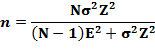 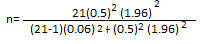 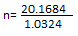 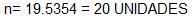 TÉCNICAS DE RECOLECCIÓN DE LA INFORMACIÓN
ANÁLISIS DE RESULTADOS
PREGUNTA N° 1
¿El personal que labora en las cocinas utiliza uniforme diario para realizar su trabajo?
PREGUNTA N° 2
¿El personal que labora en las cocinas toma un baño antes de iniciar la jornada, se desinfecta las manos y tiene cortado el cabello?
PREGUNTA N° 3
¿Cada vez que usted finaliza una actividad para empezar otra desinfecta sus manos?
PREGUNTA N° 4
¿La vajilla que se utiliza es lavada y desinfectada en lavaplatos?
PREGUNTA N°5
¿La cocina de la ESMIL cuenta con los equipos suficientes de cocina (freidora, picadora de verduras, etc)?
PREGUNTA N° 6
¿Cree usted que existe contaminación en los alimentos por tiempo, temperatura y humedad?
PREGUNTA N°7
¿En las cocinas de la ESMIL hay una clara separación por áreas de cocina y se respeta su uso?
PREGUNTA N°8
¿Cree usted que es factible la instalación de un cuarto de esterilización para los trabajadores de las cocinas de la ESMIL?
PREGUNTA N°9
¿El personal que labora en las cocinas utiliza guantes, malla de cabello y mascarilla para elaborar los alimentos?
PREGUNTA  N°10
¿Existen los utensilios necesarios para elaborar los alimentos?
CUARTO DE ESTERILIZACIÓN
FILTRO N°1
FILTRO N°2
FILTRO N°3
FILTRO N°4
ANEXOS
ANEXOS
ANEXOS
ANEXOS
ANEXOS
ANEXOS
ANEXOS
ANEXOS
ANEXOS
GRACIAS POR SU ATENCIÓN.